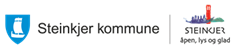 Steinkjer kulturskole
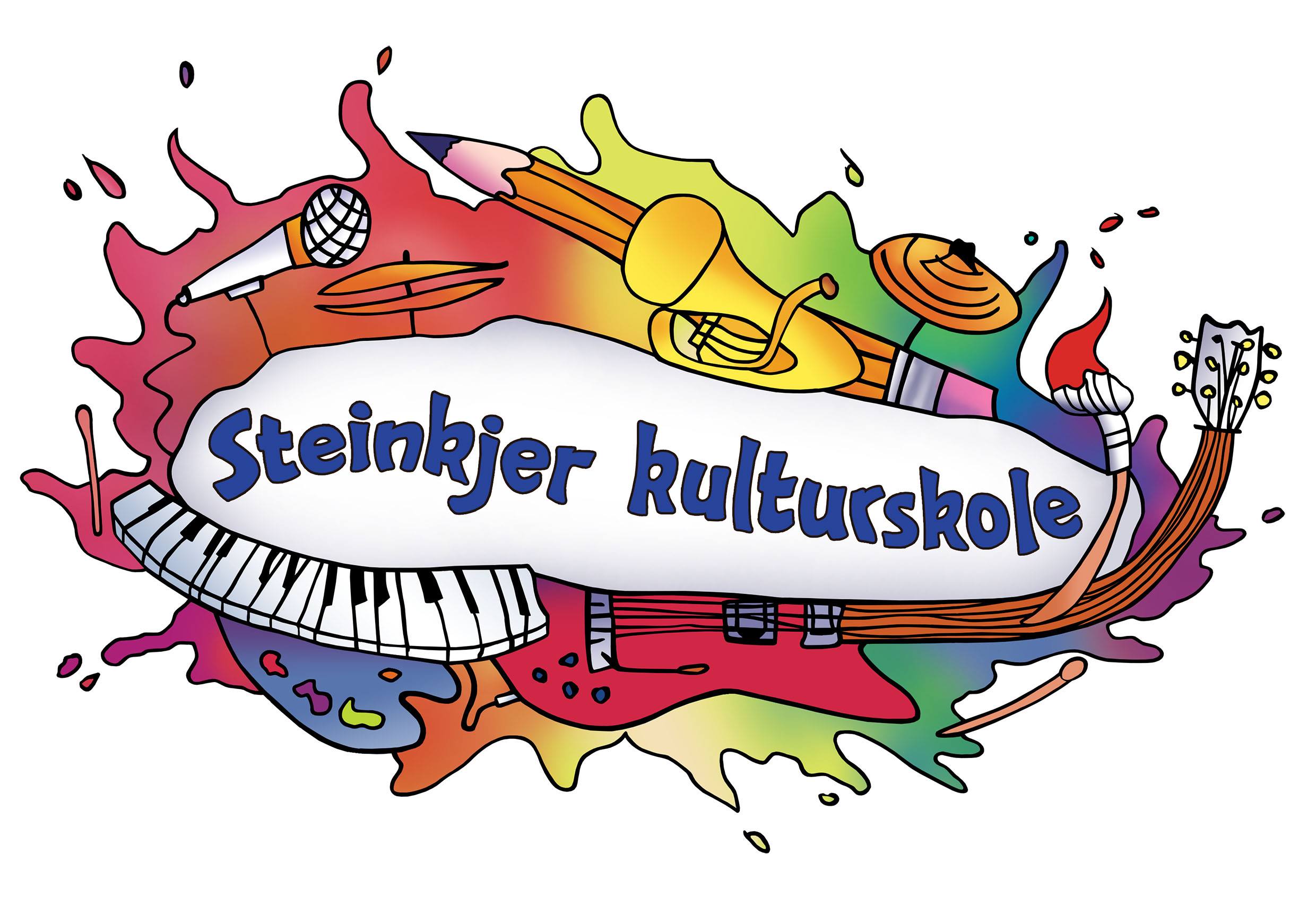 Her er en velkomsthilsen med nærmere info om Steinkjer kulturskole til elever og foreldre  skoleåret 2024-2025
Foreldremøte 16.10.2024
Saker og program:
Sted: Festsalen
Kunstnerisk åpning
SteinkjerSolistene 2 innslag
Klarinettpolka ved Lars Lothe og Svein Kåre Haugen
Info rektor
Info elevrepresentanter Hannah Jullumstrø og Guro S. Kvammen
Info Ungdomstjenesten ved Arild Høyem
Valg av foreldre/elev representanter til SU
Velkommen!
Saker/program:
Elevtall: ca 639 plasser, 493 elever. 291 musikk, 234 dans, 55 visuell kunst, 28 sirkus, 31 på musikalfag. 109	 på venteliste. (42 plasser i Malm/Follafoss)
Andel av elever i grunnskole: ca 16%
Pris: Kr. 2.060 pr semester + kr 50 i materiellavgift. Søskenmoderasjon: 30% barn to og 50% for øvrige. IKKE PLASSRABATT,  dvs 2 plasser = 100% pris. 
20 ansatte i små og store stillinger. (6 stk i 100%)
Salg tjenester: Dirigent til Steinkjer/Egge skolekorps, Binde skolekorps, Beitstad skolemusikk. Salg dans i SFO til Steinkjer skole og Binde skole. Fordypningstilbud gjennom 5 samlinger med Steinkjer Regionale UngdomsKorps
Koordinerer Den kulturelle skolesekken i kommunen
Lokaler: Samfunnshuset, grunnskolene i kommunen (Malm, Beitstad, Kvam, Binde, Egge b, Steinkjer B, Lø, Mære)
Fakta om kulturskolen GSI tall høst 2024
Hilmarfestivalen 2024:
Onsd. 6.11:
kl. 17.00-17.50: Lysvandring i byen med tablå– Torget- Show 17.30.
kl. 18.00 Kunstutstilling HilmArt (Tema: Ild)
Kl. 19.30 Flere farger Steinkjer
Torsd 7.11
kl. 16.30-18.45 Åpen øvelse 100 barn – Festsalen (åpen konsert kl 18.15)
Fred. 8.11
kl. 07.15 «Morgenbad» minikonsert med aspiranter fra skolekorps i Dampsaga bad
Kl. 09.00-12.00: Hilmarfestival i skoletida (1000 barn på kurs, Flere farger m.m.)
Lørd. 9.11
kl. 11.00 Kafekonsert med de yngste elevene - Elvesalen kulturhuset
Kl. 14.00: Flere farger Steinkjer forestilling 
Fred. 8.11-sønd. 10.11: HilmarUng på Samfunnshuset (kurs med barn/ungdom i folkemusikk og dans med overnatting)
Årets aktiviteter (høsten 2024)
Annet:
Huskonserter før feriene
UKM work shop i november (band/musikk relatert)
Førjulsaktivitet – «Desemberdryss» uke 50
Advent på Egge museum 1. søndag i advent: Kulturskolen deltar
Adventskonsert Malm skoles amfi torsdag 5. desember kl. 18.00
«Desemberdryss» Steinkjer kirke fredag 15.12 kl. 18.00
Diverse mindre konserter og visninger.
TrondheimSolistene og SteinkjerSolistene med nyttårskonsert i januar. Hovedscenen.
UKM lørdag 22.2.2024 Klubbscenen Steinkjer Samfunnshus
Danseforestilling Hovedscenen uke 14
Skolekonserter våren 2024 i uke 18-19
Kulturskoleåret følger grunnskolens skolerute – dvs. fri i grunnskolen = fri i kulturskolen.
Øvrige oppdrag: Opptreden kommunestyre, åpning kunstutstillinger, oppdrag for lag og foreninger ved årsmøter osv.
Årets aktiviteter (2024-25)
Forankring:
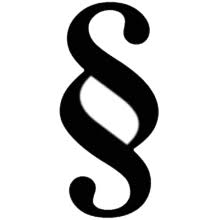 Opplæringsloven §26-1
Kommunen skal ha eit tilbod om kulturskole til barn og unge, organisert i tilknyting til skolen og kulturlivet.
Opplæringsloven §26-2
Kulturskolen skal leggje til rette for at elevane får delta i ulike aktivitetar der dei får lære, oppleve, skape og formidle kulturelle og kunstnariske uttrykk, i eit trygt og godt skolemiljø.
Forankring:
Rammeplan: Vedtak i Hovedutvalg oppvekst og kultur - 10.05.2016:
Rammeplan for kulturskolen «Mangfold og fordypning» skal legges til grunn for driften og utviklingen av Steinkjer kulturskole.
NB! Ny rammeplan er under arbeid og under behandling på landsmøte i høst!
Vi jobber:
•Ut fra at alle skal få stabilt, faglig og planmessig tilrettelagt undervisning.
•At kulturskolen er en skole som gir faglig opplæring i kulturfag
•At vi er en arena for kulturelle opplevelser gjennom samspill og forestillinger
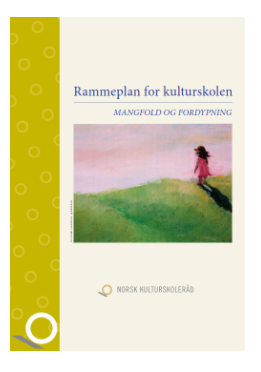 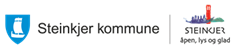 Organisering av kulturskoletilbud:
Breddeprogrammet – kan organiseres i tilknyning til skoleverket 1-4 trinn (Dans i SFO ved Binde skole og Steinkjer skole, Blås i skolen)
Kjerneprogrammet (det vi kjenner i dag.)
Fordypningsprogrammet – Kan organiseres i samarbeid med andre kommuner. (Mål å skape miljø for utvikling, kan organiseres i helgesamlinger ala Steinkjer regionale ungdomskorps og TrønderFolk.)
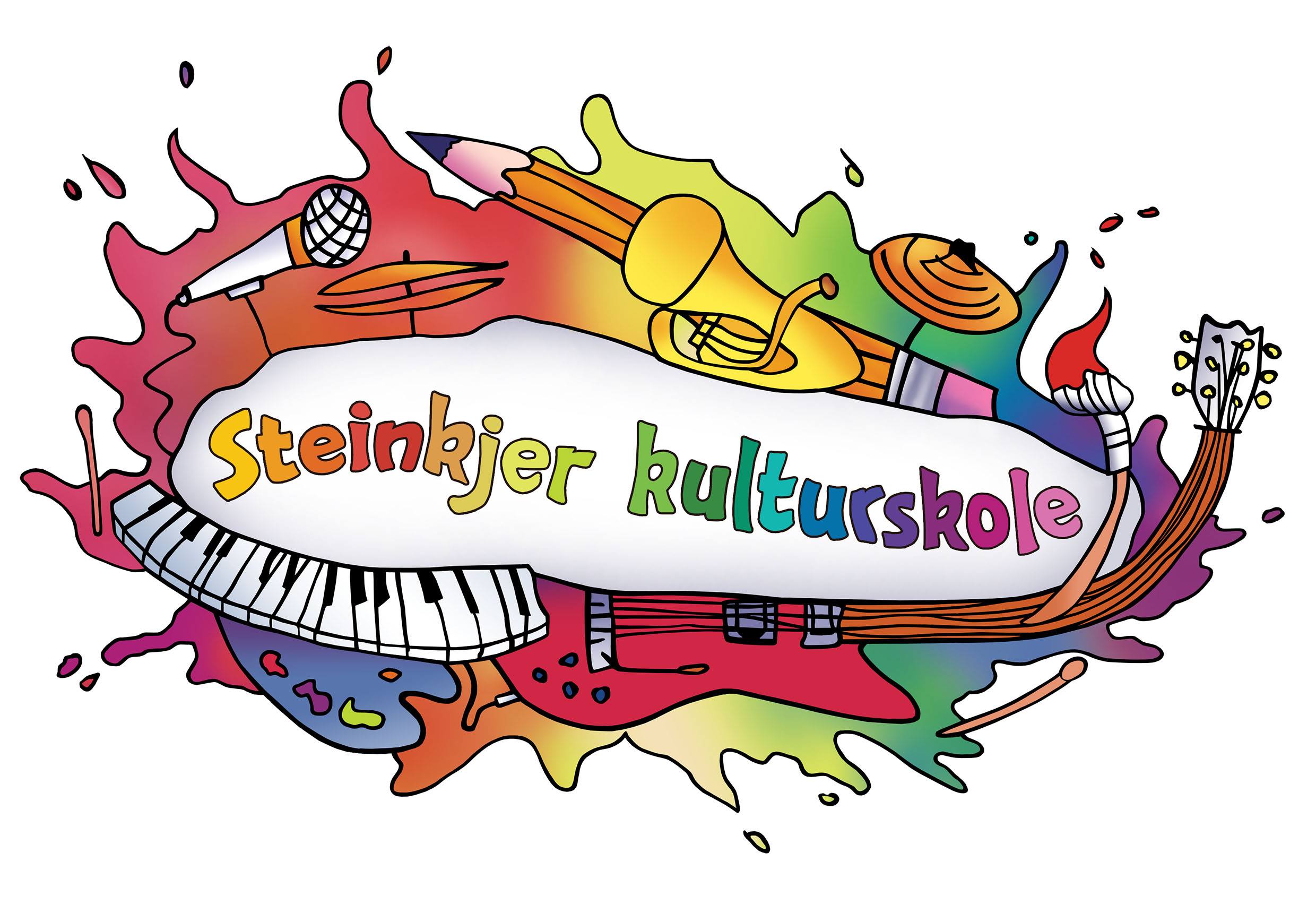 Samhandling med heimen
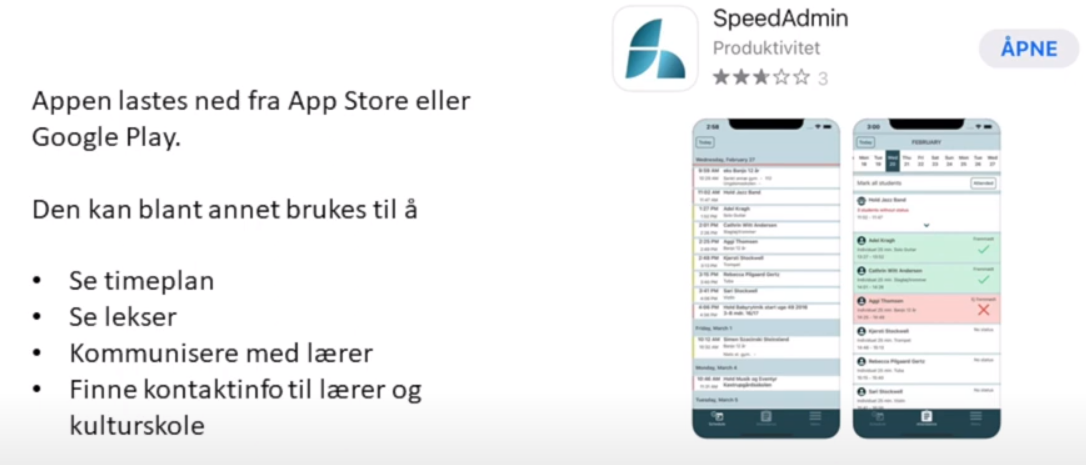 1.Kommunikasjonsrutiner kulturskolen – heimen:
Lærer – foreldrekontakt – foreldremøte – relasjonsbygging.
SMS ved akutt avlysning timer
Epost og brevinformasjon med heim
Info på Speedadmin app, kommunens web side og på kulturskolens Facebook side. Se bl.a. læreplattform, serviceerklæring, lokale fagplaner. FILM: https://www.youtube.com/watch?v=Tz1nyNcDOBg
Halvårsplan – individuelle læreplaner – følg med på denne.

2.Kunstneriske valg i kulturskolen:
Kulturskolen møter den enkelte elev ut fra elevens egne forutsetninger og behov i forhold til musikkvalg, koreografier, temaer for prosjekt innen skolens aktivitet.
Lærernes kunstneriske valg vurderes i en helhet kontinuerlig for å passe for både den enkelte elev/heim og kulturskolen som helhet. Variasjon i innhold i timer og i organisering må påregnes. Se skolens serviceerklæring.
Viktig at kulturskolen får tilbakemelding via tett kontakt mellom lærer og heimen.
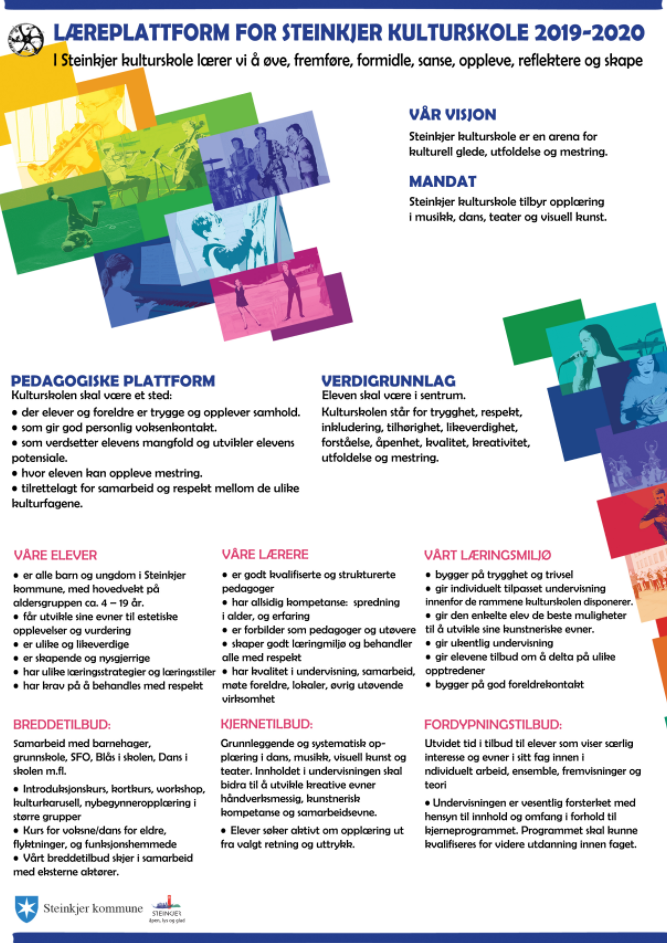 Læreplattform
Se info og planer på 
www.steinkjerkulturskole.no
Regler
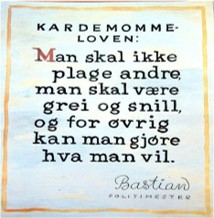 Søknadsfrist/utmelding: 15. Mai/15. desember på web www.steinkjerkulturskole.no
Ps: Utmelding må skje skriftlig.
Om undervisningen:
Elevene plikter å møte presis og forberedt til undervisningen, og det må gis beskjed om forfall til kulturskolen/lærer hvis mulig. 
Ved lærerfravær: Vi gjør det vi kan for å skaffe kvalifisert vikar. Dessverre klarer vi ikke alltid dette ved akutt sykdom, og da kan undervisningen bli avlyst. Melding sendes ut på sms
Hovedmålet vårt er å gjøre undervisningen så stabil som mulig gjennom hele skoleåret.
Ordensregler:
Bygger på "Forskrift om ordensreglement for grunnskolene i Steinkjer kommune"
Hjemmel: Fastsatt av Kommunestyret i Steinkjer kommune 23.09.2015 med hjemmel i lov 17. juli 1998 nr. 61 om grunnskolen og den vidaregåande opplæring (opplæringslova) § 2-9.
§ 1  Formål
Skolene i Steinkjer skal være preget av læring, trygghet, trivsel, respekt, toleranse og inkludering. Ordensreglementet for skolene i Steinkjer er et virkemiddel for å nå denne målsettingen og sikre at alle elever har et godt og trygt skolemiljø.
§ 2   Virkeområde
Ordensreglementet omfatter alle elever i kommunale grunnskoler og herunder også kulturskolen.
Info ved fagansvarlig Arild Høyem:
Ansatte: 7 stk
Ressurs: 3,34 årsverk
Tilbud i Malm (Verran Ungdomsklubb - tirsdager)
Steinkjer HUZE (Tirsdag til torsdag)
Bra besøk
Ungdoms-tjenesten
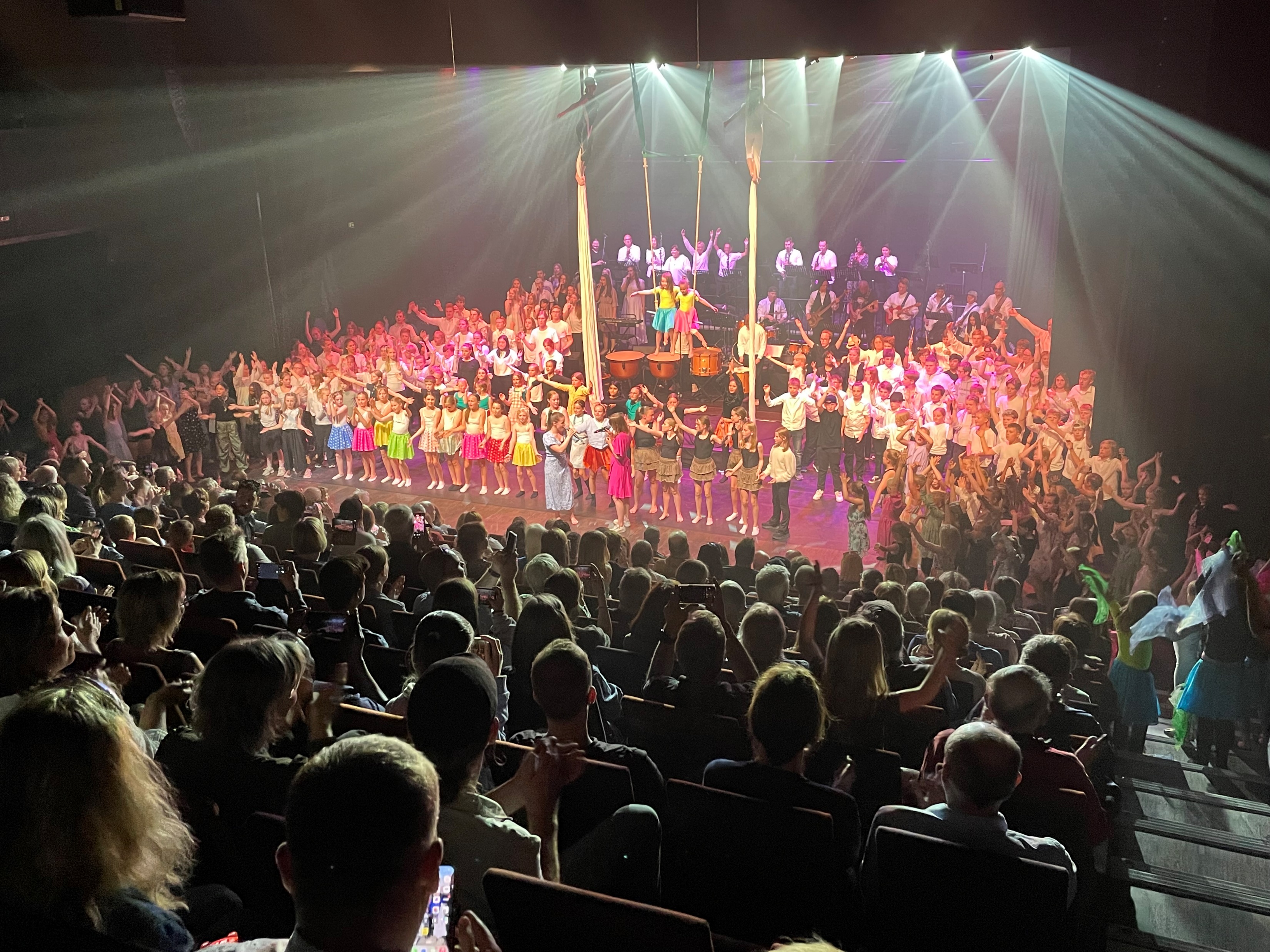 Elevrepresentantene i kulturskolen
Hva er elevene våre opptatt av?
Medvirkningsprosesser ifht undervisning. Påvirkning av egen undervisning.
«Musikal Madness» – storsatsing i juni 2024.
Elevene medvirket i å velge ut innhold i forestillingen.
Ha ønsker elevene framover?
Samarbeid med ungdomstjenesten? Nye tilbud? Esport? Digitale tilbud?
Samarbeidsutvalg kulturskolen 2024-25:
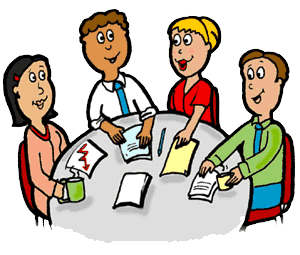 Samarbeidsutvalg – «for saker som gjelder utviklingen av kulturskolen».
Politisk representant valgt av kommunestyret for perioden: Line Nordkvelle
Foreldrerepresentanter:
Kari Anne Susegg Kvarving - ok
Kjersti Hanssen - OK
Vara: Mildri Ryan og Mari Kristiandatter Sande ok
Elevrepresentanter:
Hanna Kristine Loeng Jullumstrø - ok
Guro Kvammen - ok
Vara: Per Naper Gjermstad, og Ingrid Louise Fearnley - ok
2 lærerrepresentanter: Edith Therese Johnsen (permsijon), Mari Angell-Petersen Grønnesby. Vara: Gert O. Grande og Heidi Melgård
Kulturskolerektor er sekretær for utvalget.
Takk for i kveld 